klİnİK muayene yÖntemlerİ
Dr. Nevra Keskin
Sistem Muayeneleri
Kardiyovasküler Sistem ve Solunum Sistemi Muayenesi
Solunum organlarının muayenesi
Pulmoner oskültasyon ve spesifik akciğer seslerinin değerlendirilmesi
Kardiyak Oskültasyon
Kardiyak Aritmiler
Lenfatik Sistem Muayenesi
Lenf nodlarının lokalizasyonlarının belirlenmesi; nodların inspeksiyonu ve palpasyonu
Kadiyak oskültasyon noktalarının belirlenmesi
Üfürüm seslerinin tanımlanması (video eklentiler)
Kalp oskültasyon noktaları
At: sol- 2.-6. kostalar arasında, sağda 3.-4. kostalar arasında 
Sığır:  3.-6. kostalar arasında 
Köpek:3.-6. kostalar arasında 
Kedi:3.-6. kostalar arasında
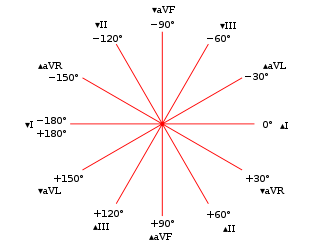 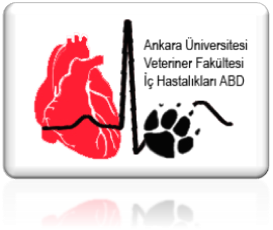 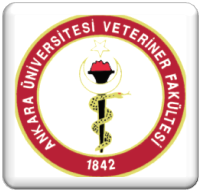 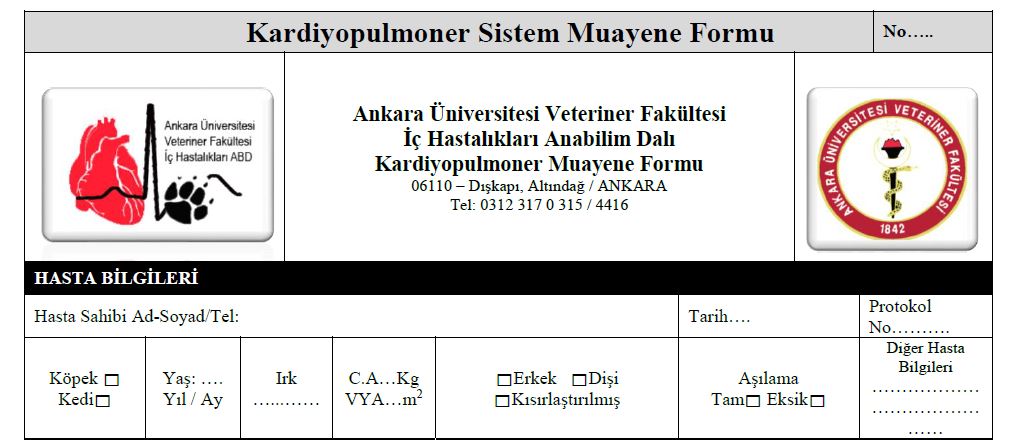 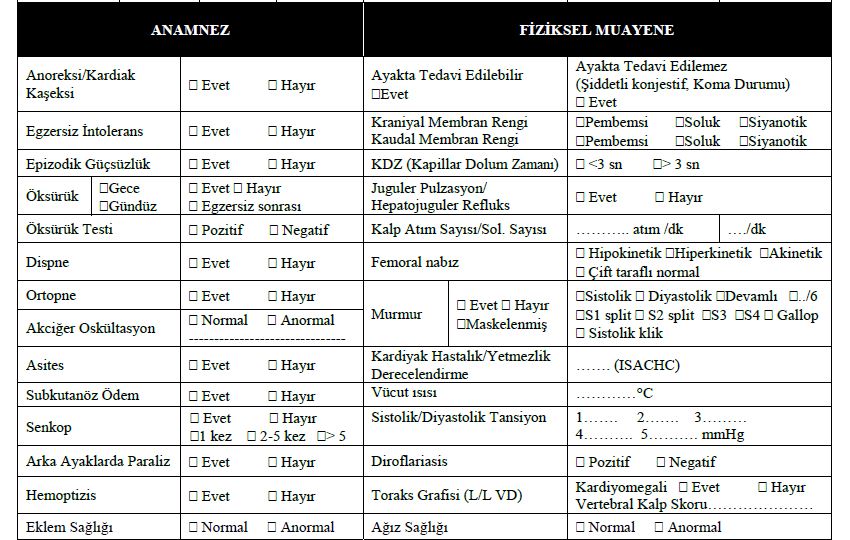